Jak organizować pracę zdalną?
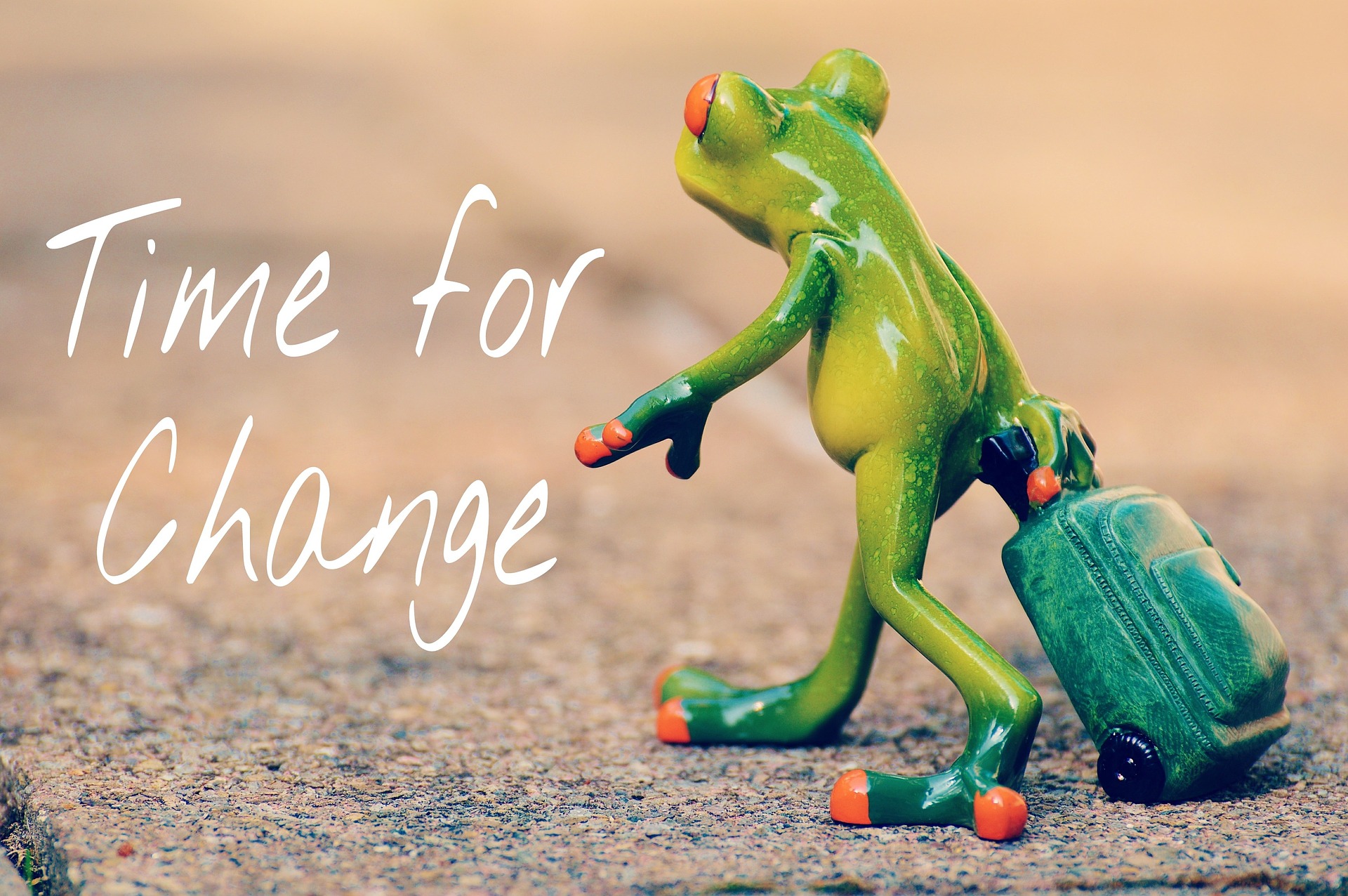 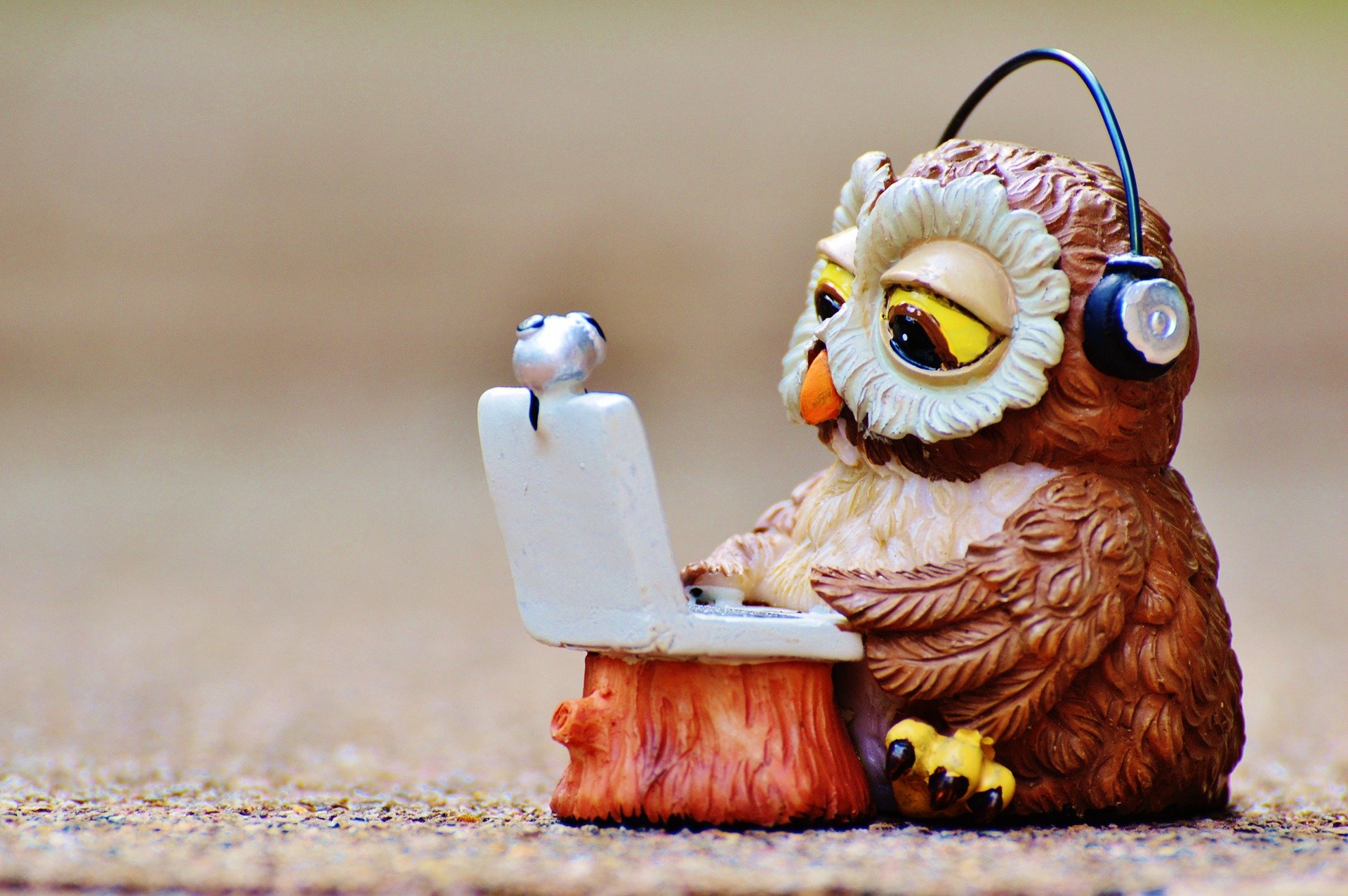 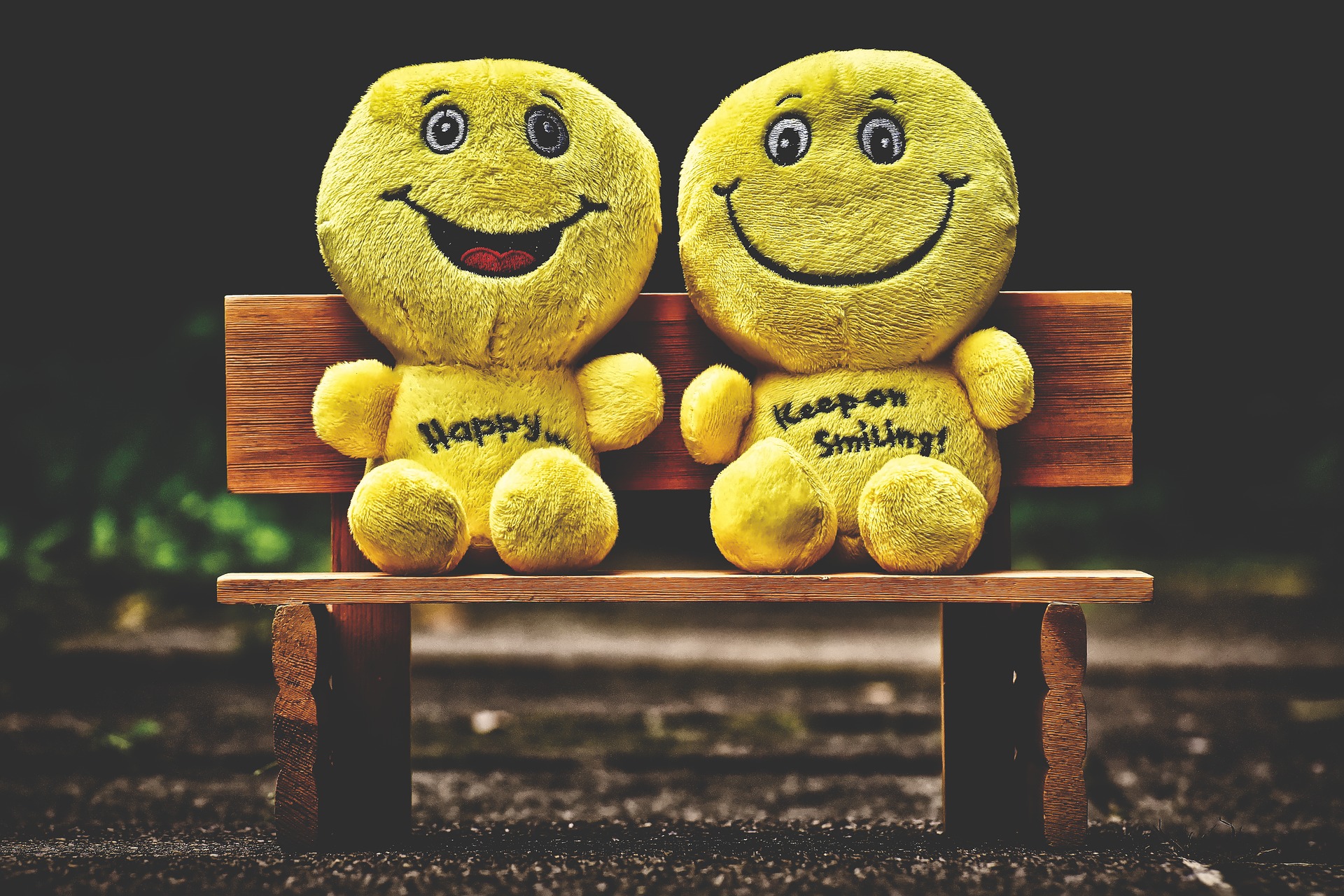 Beata Malinowska
Nastaw budzik, wstań, umyj się, zjedz śniadanie, ubierz się.
Przeznacz kilkanaście minut na "dojazd do pracy" – najlepiej wyjdź na krótki spacer.
Nie siedź murem przy biurku, z nosem w ekranie komputera czy papierach. Znajdź czas na odrobinę ruchu, choćby proste ćwiczenia fizyczne.
Zrób dłuższą przerwę na lunch, który zjesz nie w "biurze", lecz w innej części mieszkania.
Kiedy czas pracy dobiegnie końca, wyloguj się ze służbowej poczty i komunikatorów. 
Odpocznij. Skończyłeś/skończyłaś dyżur. Wracasz do domu.
Przygotuj sobie stanowisko zbliżone do warunków biurowych. 
Tyle, że lepsze, wygodniejsze i bardziej odpowiadające twoim upodobaniom, bo przecież teraz ty o tym decydujesz.
Światło ma kolosalny wpływ na nasze samopoczucie - odsłoń okna i wpuść naturalne światło, dzięki czemu zachowasz równowagę biologicznego zegara i będziesz mniej odczuwać zmęczenie.
Wyeliminuj ze stanowiska domowej pracy niepotrzebne przedmioty.
Przed rozpoczęciem pracy, zwłaszcza pierwszego dnia, przetestuj niezbędny sprzęt i oprogramowanie. 
W razie kłopotów, skontaktuj się ze specjalistami.
Jesteś fizycznie w domu, ale domownicy muszą pamiętać, że przez określony czas jesteś w pracy. Jeśli możesz, zamknij drzwi pokoju, w którym pracujesz. Poproś bliskich, by ci nie przeszkadzali. Obiecaj, że poświęcisz im więcej uwagi, kiedy tylko skończysz pracę.
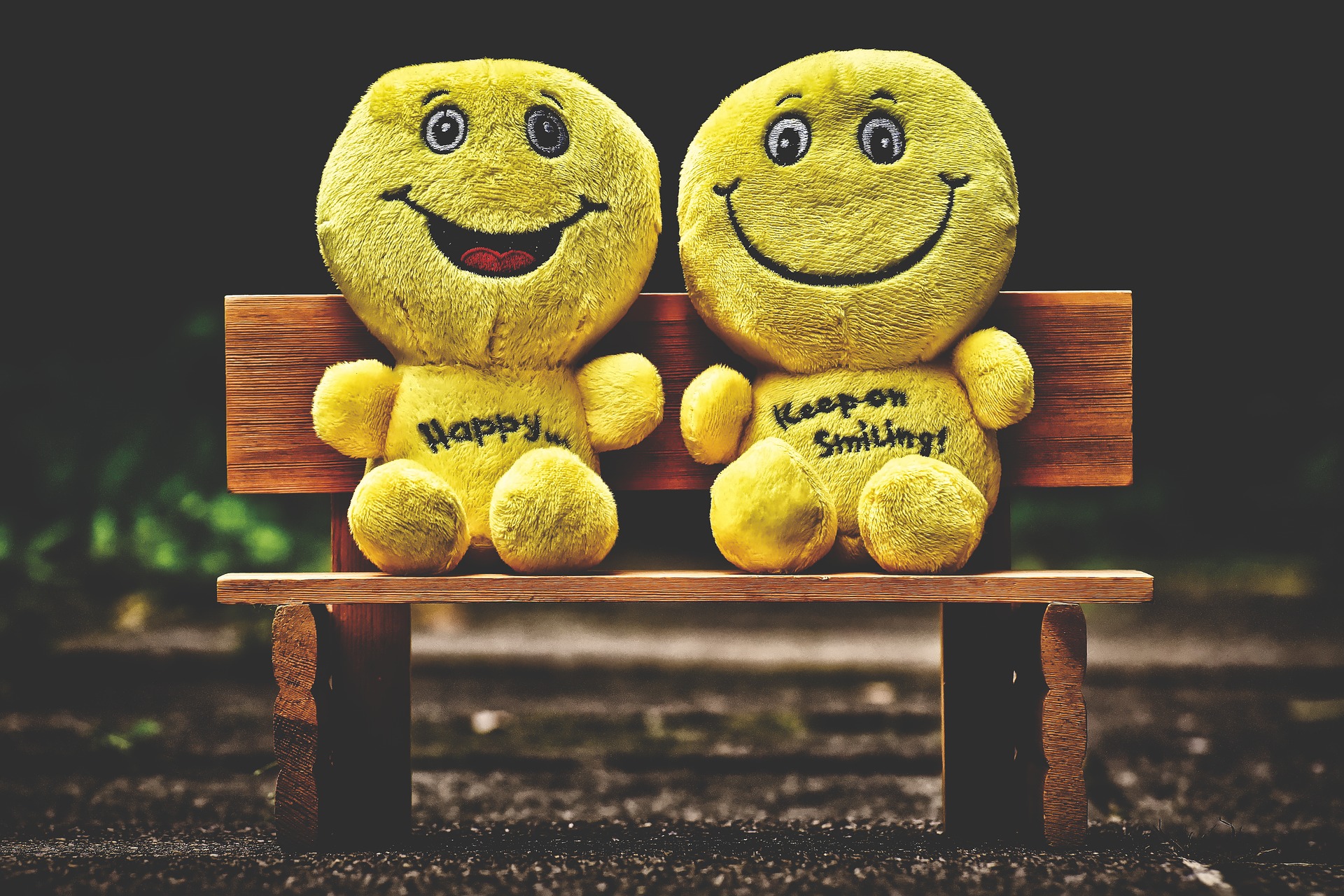 Nauczycieludziękuję za to, że jesteś
Jak fajnie, że jest nowy dzień - …będzie dobrze…
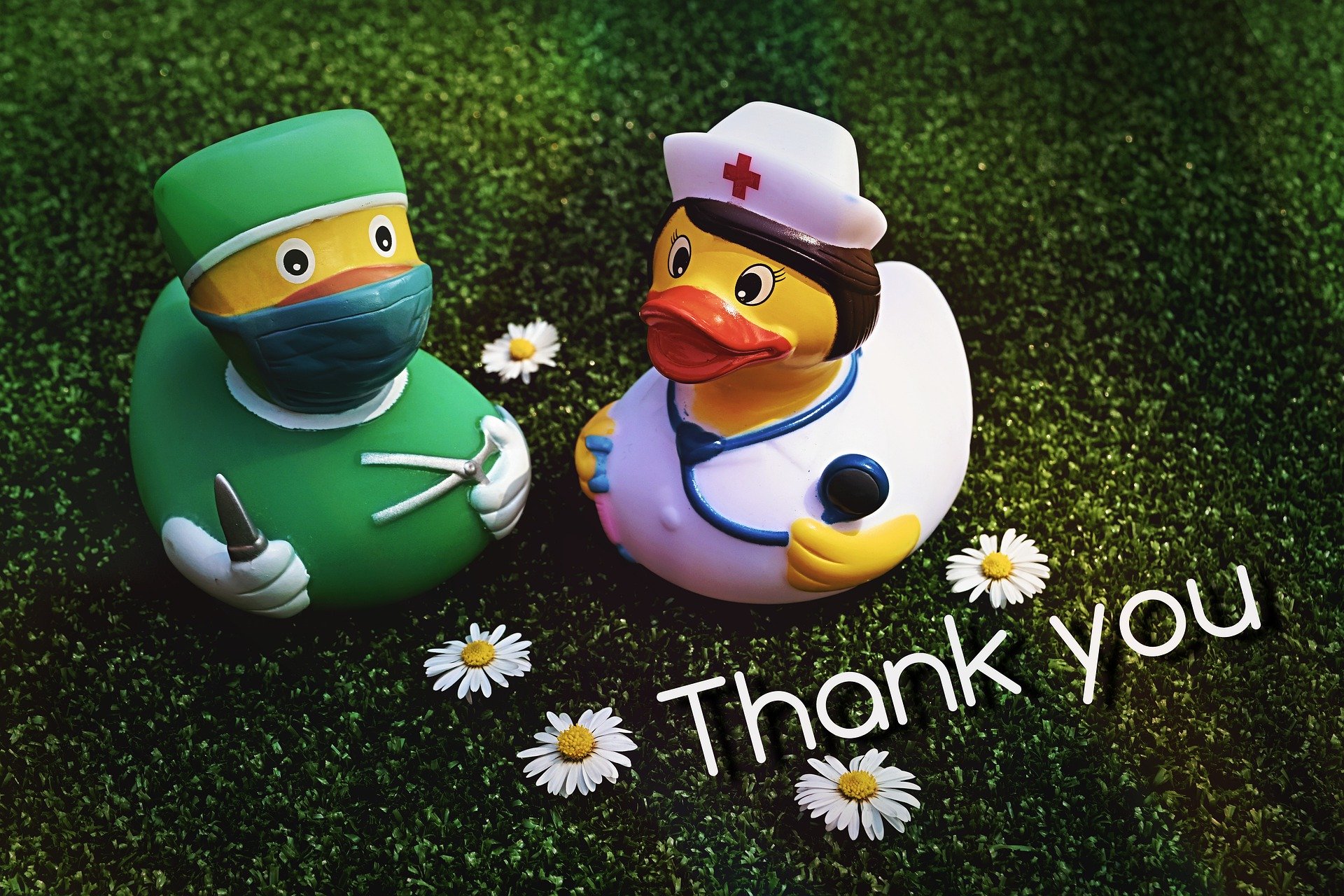